MODULO 5
DELITOS CONTRA EL PATRIMONIO TÍTULO XXI

DELITOS RELATIVOS A LA PROPIEDAD INTELECTUAL E INDUSTRIAL TÍTULO XX

DELITOS CONTRA EL ORDEN SOCIOECONOMICO TÍTULO XXIII
DELITOS CONTRA EL PATRIMONIO
HURTO SIMPLE
Quien con ánimo de lucro para sí o para un tercero y sin consentimiento, se apodera de una cosa mueble ajena cuyo valor exceda de Cinco Mil Lempiras (L.5,000), debe ser castigado con la pena de prisión de 6 M-2A. (357).
E
R
R
O
R
OTROS HURTOS
Mas de 3 cabezas de Ganado mayor o menor AGRAVADO
Con un valor de mas de veinte mil AGRAVADO
Si excede 5,000 AGRAVADO
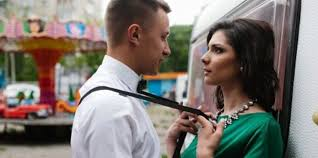 El dueño de una cosa mueble (no excede 5,000) u otra persona con su consentimiento que priva de ella a quien la tenga Legítimamente en su poder, con perjuicio del poseedor o de un tercero 6M -1A
5, 000.00 A 10,000.00
HURTO SIMPLE
ROBO CON FUERZA
ROBO CON VIOLENCIA O INTIMIDACIÓN
Quien, con ánimo de lucro, se apodera de cosa mueble ajena empleando violencia o intimidación en las personas, debe ser castigado con la pena de prisión de 4-8 años, sin perjuicio de la que corresponda a los actos de violencia que realice.
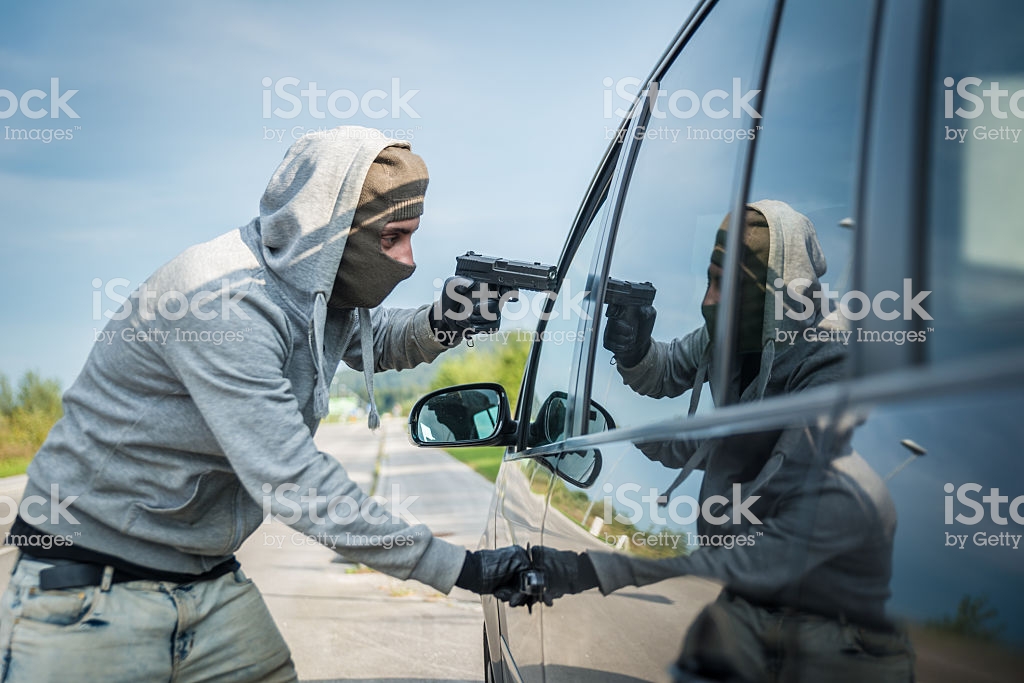 OTROS ROBOS
AGRAVANTES
Las penas de hurto o robo se deben aumentar en un tercio (1/3) cuando
HURTO Y ROBO DE USO DE VEHÍCULO AUTOMOTOR
Quien, sin ánimo de apropiación, sustrae o utiliza sin la debida autorización un vehículo automotor debe ser castigado con la pena de 1-3 años de prisión, si lo devuelve al lugar donde lo sustrajo o a su propietario, en un plazo no superior a doce (12) horas. 

Si para la sustracción se empleara fuerza en las cosas la pena de prisión debe ser de 2-4 años.
Si no se restituye en el plazo indicado en el párrafo primero del presente artículo, el hecho debe castigarse como hurto o robo. 6M a 2 A – 2 a 4 A.

Si para la sustracción se emplea violencia o intimidación en las personas, debe castigarse con las penas del robo con violencia e intimidación. 4-8 años
ESTAFA
Quien utilizando ilegítimamente tarjeta de crédito o débito, cheque, pagaré, letra de cambio, los datos obrantes en cualquiera de ellos o cualquier otra forma de pago similar, realiza con ánimo de lucro operaciones en perjuicio de su titular o de un tercero
Comete estafa quien con ánimo de lucro, utiliza engaño suficiente para producir error en otro y le induce a realizar un acto de disposición en perjuicio propio o ajeno
Quien con el propósito de obtener un provecho ilícito consigue la transferencia no consentida de cualquier activo patrimonial en perjuicio de tercero, mediante una manipulación informática o el uso de otro artificio semejante
Animo de lucro
Engaño suficiente
Error
Acto de disposición
AGRAVANTES ESPECIFICAS
Los hechos recaen sobre cosas de primera necesidad o destinadas a un servicio público, de titularidad pública o privada o a la vivienda;
 
Los bienes objeto del delito forman parte del patrimonio histórico, artístico, cultural o científico de la nación;

Los hechos revisten especial gravedad por la cuantía defraudada;

Los hechos se cometen con abuso de firma o sustracción, ocultación o inutilización, en todo o en parte, de algún procedimiento, expediente, protocolo o documento público u oficial de cualquier clase;

Los hechos se cometen en el ámbito del sector financiero; o,

Los hechos se realizan por quien ostenta la condición de administrador de hecho o de derecho de una sociedad constituida o en formación.

En el caso de concurrir dos o más de las circunstancias anteriores las penas se podrán incrementar hasta en dos tercios (2/3).
ESTAFAS IMPROPIAS
DEFRAUDACIONES DE ENERGÍA, FLUIDOS Y TELECOMUNICACIONES
Quien con ánimo de lucro, se apodera, sustrae o utiliza electricidad, gas, agua, telecomunicaciones, energía o fluidos ajenos, empleando medios clandestinos o no autorizados para ello.

6 meses a un 1 año y multa de 100 a 200 días si el valor de lo defraudado supera los 5,000 y no excede de 50,000.00. 

1-2 años y multa de 200-300 días si el valor de lo defraudado supera los 50,000.00 y no excede de 200,000.00. 

2-3 años y multa de trescientos 300-400 días si el valor de lo defraudado supera los 200,000.00
ADMINISTRACIÓN FRAUDULENTA Y APROPIACIONES INDEBIDAS
ADMINISTRACION FRAUDALENTA. El administrador, interventor, o gerente de una empresa que teniendo facultades otorgadas por Ley, resolución judicial o administrativo o negocio jurídico para administrar un patrimonio ajeno, se excede en su ejercicio causando un perjuicio económico al patrimonio del administrado.
APROPIACIÓN Y RETENCIÓN INDEBIDAS.- Al que teniendo bajo su poder o custodia una cosa mueble, dinero o un valor ajeno, por un título que produzca la obligación de entregarlos o devolverlos, se apropia de ello o niega haberlo recibido, en perjuicio de otro. 
 En igual pena incurre quien no apropiándose de la cosa realiza un uso indebido de aquélla, con perjuicio ajeno
APROPIACIÓN IRREGULAR. Debe ser castigado con pena de multa de 50 a 200 días, quien ejecute alguna de las conductas siguientes:
Quien, con ánimo de lucro, se apropia de cosa ajena perdida o sin dueño conocido con valor superior a 5,000. Si se trata de cosa con valor artístico, histórico, cultural o científico se debe aumentar la pena en 1/4 y,
Quien recibiendo indebidamente por error cosa mueble con valor superior a 5,000 niega haberla recibido o no procede a su devolución tras habérsele sido reclamada.
EXTORSIÓN
Quien con violencia o intimidación y ánimo de lucro, obliga o trata de obligar a otro a realizar u omitir un acto o negocio jurídico en perjuicio de su patrimonio o el de un tercero, debe ser castigado con la pena de prisión de diez a quince años y multa de quinientos a mil días, sin perjuicio de las que pudieran imponerse por los actos de violencia física o de intimidación realizados.
Si se llega a causar, dolosa o imprudentemente la muerte al extorsionado, al conyugue, compañero de hogar, o un miembro de su familia dentro del cuarto grado de consanguinidad o segundo de afinidad o cualquier persona que tenga una relación laboral con la víctima o con la persona jurídica extorsionada, se debe imponer la pena de prisión a perpetuidad.
EXTORSION
AGRAVANTES 1/3 mas
ATENUANTES 1/3 menos
Confesión de las actividades de extorsión en las que haya participado el culpable y la consecuente aportación u obtención de pruebas. 

Colaboración con las autoridades para prevenir la realización de delitos de extorsión o atenuar sus efectos, o para aportar u obtener pruebas de otros ya cometidos. 

Colaboración con las autoridades para la identificación, persecución y procesamiento de responsables de la comisión de delitos de extorsión.
Cuando los hechos se cometan en el ámbito de un grupo delictivo organizado.
 
Cuando se emplea a menores de edad o personas con discapacidad para la ejecución del delito
 

Cuando el hecho se comete sobre una víctima especialmente vulnerable por su edad, discapacidad o situación, o sobre un funcionario o empleado público por razón de las funciones que desempeña
 

Cuando el culpable es funcionario o empleado público que actúa con abuso de las funciones del cargo. En este caso, además de las penas correspondientes, se debe imponer la de inhabilitación especial para cargo u oficio público de quince (15) a veinte (20) años.
CASTIGO A LOS ACTOS PREPARATORIOS. REINCIDENCIA INTERNACIONAL
USURPACIONES
DAÑOS
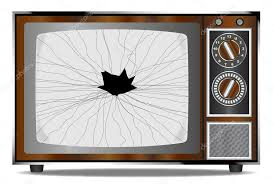 Quien destruye, deteriora, inutiliza o causa daños a cosa ajena, no comprendidos en otras disposiciones del presente Código, debe ser castigado con las penas de prisión de 6 M a 2 A y multa180-720 días si la cuantía del daño excede 5,000.
usura
AGRAVADAS

El prestamista es profesional registrado como tal y su actividad habitual es la concesión de préstamos
 
Cuando el préstamo se realiza a personas que se encuentran en una grave situación económica

Sea cometida en el seno de un grupo delictivo organizado.
Adquiere o trata de hacer valer un crédito conocien-do las características usurarias del mismo.
JUEGOS PROHIBIDOS
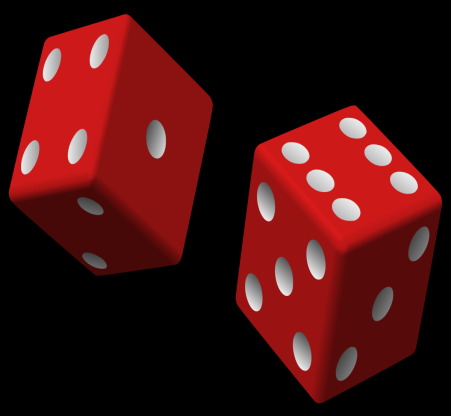 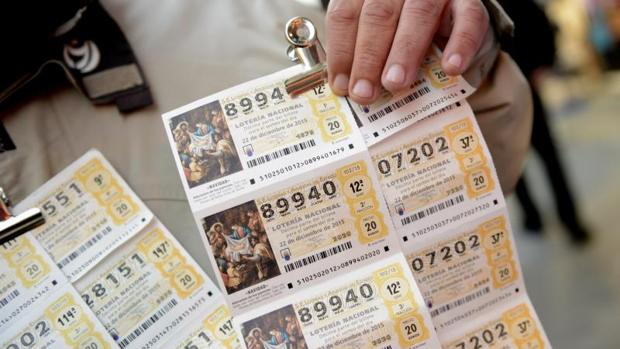 Los productores o expendedores de billetes de loterías tradicionales o electrónicas y quienes efectúen rifas, sorteos y demás juegos de azar no concesionados o autorizados legalmente, deben ser castigados con la pena de prisión de 2-4 años y multa de 500-1000 días.

Las penas anteriores se deben aplicar sin perjuicio de las que pudieran corresponder por otros delitos y en particular por la comisión de delitos de asociación ilícita.
Se exceptúan las rifas y sorteos que excepcionalmente se realicen con fines benéficos, políticos, educativos, recreativos, de fomento a las artes o al deporte que efectúen los centros, organizaciones o establecimientos dedicados a estas actividades
EXENCIÓN DE RESPONSABILIDAD PENAL
Están exentos de responsabilidad penal y sujetos únicamente a la civil por los delitos patrimoniales que se causaren entre sí, las personas siguientes: 
 
Los cónyuges o quienes mantengan una relación estable de análoga naturaleza a la anterior, siempre que en ambos casos vivan bajo el mismo techo;

Los ascendientes, descendientes y hermanos consanguíneos o por adopción y los afines en primer grado, siempre que en este último caso vivan juntos; y, 

El viudo o la viuda, respecto a las cosas de la pertenencia de su difunto cónyuge, mientras no hayan pasado a poder de otro.
 
Este artículo no es aplicable a terceros que participen en la comisión del delito. 

No puede apreciarse esta causa de exención de la responsabilidad penal, en aquellos supuestos en los que se ha empleado violencia o intimidación, el sujeto abusa de una situación especial de prevalimiento frente a la víctima o el delito obedece a razones de género.
DELITOS RELATIVOS A LA PROPIEDAD INTELECTUAL E INDUSTRIAL
Propiedad Intelectual
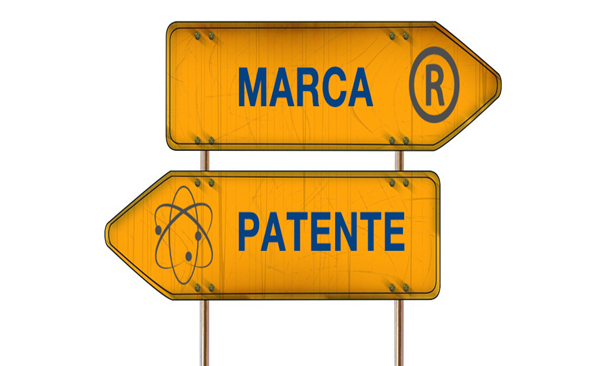 En la materia de Propiedad Intelectual, el Estado Hondureño propicia el ambiente de seguridad jurídica a través de la Dirección General de Propiedad Intelectual la cual es asistida técnicamente por la Organización Mundial de Propiedad Intelectual (OMPI), y actúa conforme los acuerdos de cooperación suscritos por Honduras con la Organización Mundial del Comercio (OMC) y el Tratado de Libre Comercio con Estados Unidos (RD-CAFTA).

A pesar que en el ambiente comercial y cultural comúnmente se manejan los conceptos de marcas, patentes, obras literarias y artísticas, como una sola materia; vale la pena aclarar que dichos conceptos son totalmente diferentes pero complementarios.

Rigen los Derechos de Propiedad Intelectual en Honduras:1. Decreto 4-99-E Ley del Derecho de Autor y de los Derechos Conexos2. Decreto 12-99-E Ley de Propiedad Industrial3. Decreto 149-2103 Ley de Firma Electrónica4. Decreto 16-2005 Ley de Implementación del RD-CAFTA
PROPIEDAD INTELECTUAL COMPRENDE
DELITOS CONTRA EL DERECHO DE AUTOR Y DERECHOS CONEXOS
Quien con ánimo de lucro, en perjuicio de tercero y sin autorización de los titulares de los correspondientes derechos de autor y conexos o de sus cesionarios, reproduce, distribuye, comunica públicamente o transforma una obra literaria, artística o científica o cualquier prestación o propiedad protegida por derecho de autor y derechos conexos, debe ser castigado con las penas de prisión de tres (3) a seis (6) años y multa por una cantidad igual o hasta el triple del beneficio obtenido o pretendido.
 
Debe ser castigado con la misma pena, quien sin autorización del titular y con ánimo de lucro, almacena, importa o exporta ejemplares de dichas obras, prestaciones, producciones o ejecuciones, cuando estén destinadas a ser distribuidas o comunicadas públicamente
DISFRUTE ILÍCITO DE SERVICIOS DE ACCESO CONDICIONAL
Quien con ánimo de lucro y sin autorización, facilita el acceso inteligible a un servicio de radiodifusión, sonora o televisiva emitido por vía electrónica, analógica, digital terrestre, satélite o internet o, a servicios interactivos prestados a distancia por vía electrónica, debe ser castigado con las penas de prisión de uno (1) a tres (3) años y multa por una cantidad igual o hasta el triple del beneficio obtenido. 
 
Quien con ánimo de lucro y sin autorización, fabrica, ensambla, modifica, importa, exporta, vende, arrienda, instala, mantiene, sustituye o de cualquier otra forma distribuye o comercializa dispositivos o sistemas que sirvan para acceder fraudulentamente a un servicio de acceso condicional de los previstos en el párrafo anterior, debe ser castigado con las penas de prisión de uno (1) a dos (2) años y multa por una cantidad igual o hasta el triple del beneficio obtenido.
USO ILEGITIMO DE PATENTES
Quien, con fines industriales o comerciales, sin consentimiento del titular de una patente, modelo de utilidad o diseño industrial y con conocimiento de su registro, fabrica, importa, utiliza, ofrece o pone en venta productos o procesos amparados por tales derechos, debe ser castigado con las penas de prisión de tres (3) a seis (6) años y multa por una cantidad igual o hasta el triple del beneficio obtenido.
USO ILEGÍTIMO DE DISTINTIVOS O MARCAS REGISTRADAS
Debe ser castigado con las penas de prisión de uno (1) a cuatro (4) años y multa por una cantidad igual o hasta el triple del beneficio obtenido quien con fines industriales o comerciales, sin consentimiento del titular de un signo distintivo o de una marca registrada y con conocimiento de su registro, ejecute alguna de las conductas siguientes:
Fabrica, produce, importa o almacena productos que incorporan un signo distintivo idéntico, similar o confundible con aquél
Ofrece, distribuye o comercializa productos que incorporan un signo distintivo idéntico, similar o confundible con aquel
La venta ambulante u ocasional de los productos a que se refiere el numeral anterior, debe ser castigada con la pena de prisión de uno (1) a tres (3) años
DELITOS CONTRA 
EL ORDEN SOCIOECONOMICO
La naturaleza de este título se afinca en la regulación que libro V quiebra y suspensión de pagos, ha venido sosteniendo en el Código de Comercio hasta su incorporación en los Códigos Penales más recientes. 
Bajo este contexto se dividen dos capítulos, el primero referente a la Quiebra Fraudulenta e Insolvencia, con tipologías como: Quiebra Fraudulenta, Alzamiento De Bienes E Insolvencia Fraudulenta. En tanto el segundo, Delitos Contra La Economía, El Mercado y Los Consumidores.
QUIEBRA FRAUDULENTA
ACCIONES SE REALIZAN DENTRO DE LOS DOCE MESES ANTERIO
RES 
A LA DECLARA
CIÓN JUDICIAL DE QUIEBRA
en los casos de Liquidación Forzosa de Instituciones  Financieras Supervisadas por la CNBS, es posible que se de este delito, desde luego para los supuestos de conductas fraudulentas.
La conducta típica requiere que para eludir las obligaciones con los acreedores, se realicen antes de los 12 meses de la declaración de liquidación forzosa prevista en la LSFN, las actuaciones  indicadas.
Es importante entonces distinguir: la Quiebra Fortuita derivada de sobrevenirle al comerciante situaciones de infortunio en los actos de comercio; Quiebra Culpable por haber realizado actos contrarios a las exigencias de una buena administración mercantil.

Un tercer tipo de quiebra -La Fraudulenta- es la que recoge el artículo 1403 del Código de Comercio, cuyo texto es trasladado de manera casi integra al artículo 406 del texto del PCP, donde se regula este ilícito penal. 

Este delito exige desde luego que se trate de un comerciante o empresario, el cual para eludir sus obligaciones con los acreedores realiza alguna de las actuaciones que prevé el referido artículo 1403 del Código del Comercio: 1) alzamiento de bienes, 2) acciones que aumente el pasivo o disminuyan los activos, 3) no llevar todos los libros de contabilidad que imposibiliten conocer la situación financiera real de la empresa 4) pagos preferenciales para acreedores que no tienen prelación.
AGRAVANTES ESPECÍFICAS
Se causa grave perjuicio a uno o varios acreedores, atendiendo tanto a la cuantía de la quiebra como a la situación en la que queden los acreedores.

Se produce la quiebra de una sociedad pública o estatal, administrada o dirigida por empleados o funcionarios públicos o personas nombradas por la administración. En este caso, además, se debe imponer la pena de inhabilitación especial por el doble de tiempo que dure la pena de prisión.
 
Se produce la quiebra de una entidad de crédito o perteneciente al Sistema Financiero Nacional. (407)
ALZAMIENTO DE BIENES
NO HAY DECLA-
RACION DE QUIE
BRA
Con las mismas penas previstas para el delito de quiebra quien, para abstenerse del pago o cumplimiento de sus obligaciones, ejecute alguna de las conductas siguientes
INSOLVENCIA FRAUDULENTA
El autor solo puede ser un deudor, que no tiene la calidad de comerciante concursado civilmente; en otras palabras no debe existir una declaración de concurso civil, por lo menos en ese momento.
En adición a lo anterior, este debe tener como fin defraudar a sus acreedores, para lo cual en los doce meses previos a la declaración del concurso, realiza cualquiera de las siguientes acciones: 
Ocultar, enajenar o vender, o gravar sus bienes sin notificarlo a los acreedores quince días antes.
Declarar créditos, deudas o ventas ficticias en perjuicio de otro, que necesariamente habrá de ser un acreedor. 
Se va del país trasladándose del mismo, sin dejar bienes para responder por todas sus deudas o quien lo represente.
DETRACCIÓN DE MATERIAS PRIMAS U OTROS PRODUCTOS
Quien, con el propósito deliberado de: 
a) Perjudicar a los consumidores
b) Desabastecer el mercado
c) Alterar la formación de los precios, 
sustrae del mercado por cualquier procedimiento materias primas, productos o servicios de primera necesidad o productos financieros.
Debe ser castigado con las penas de prisión de 3-5 A y multa por una cantidad igual o hasta el doble del valor de lo defraudado.
AGRAVADO

Si los hechos se realizan aprovechando una situación de grave necesidad o catastrófica
DIFUSIÓN DE NOTICIAS O RUMORES FALSOS Y ABUSO DE INFORMACIÓN PRIVILEGIADA
Si el delito se comete por funcionario público, agentes de cambio o de bolsa o por corredores, la pena se debe agravar en un 1/3 y se debe imponer, además la de inhabilitación especial para cargo u oficio público hasta 5 años
Quien, con el propósito de alterar o preservar los precios que hubieren de resultar de la libre concurrencia, difundiera de forma idónea noticias o rumores económicos falsos que afectaran a cualquier modalidad de contratación, incluida la cotización de valores o instrumentos financieros, causando un beneficio para sí mismo o para tercero, superior a 1.000.000 o un perjuicio por idéntico monto, debe ser castigado con las penas de prisión de 2-4 A y multa por una cantidad igual o hasta el triple del valor del beneficio obtenido o del perjuicio causado
Quien utilizando violencia, intimidación o engaño intenta alterar o preservar los precios que hubieren de resultar de la libre competencia, afectando a cualquier modalidad de contratación incluida la cotización de valores o instrumentos financieros, debe ser castigado con las penas de prisión de 2-4 años y multa de 300-500 días.
AGRAVADO

Si el delito se cometiera por funcionario público, agentes de cambio o de bolsa o por corredores, la pena se debe agravar en un 1/3 y se debe imponer, además la de inhabilitación especial para cargo u oficio público de dos 2-5 años, sin perjuicio de la pena correspondiente por otros delitos cometidos.
INFORMACIÓN PRIVILEGIADA
INFORMACIÓN RELEVANTE
Quien utilizando información privilegiada, realiza transacciones o imparte órdenes de operación susceptibles de proporcionar indicios engañosos sobre la oferta, la demanda o el precio de valores o instrumentos financieros, o utilizando la misma información se asegura para sí o en concierto con otros, una posición dominante en el mercado de dichos valores o instrumentos, con la finalidad de fijar sus precios en niveles anormales o artificiales. 2-4 A mas multa hasta el triple del beneficio obtenido.
Quien por sí mismo o por persona interpuesta y utilizando alguna información relevante para la cotización de cualquier clase de valores o instrumentos negociados en algún mercado organizado a la que haya accedido como consecuencia del ejercicio de su actividad profesional, obtiene para sí mismo o para tercero un beneficio superior a 1,000,000, o un perjuicio por idéntico monto, debe ser castigado con las penas de prisión de dos 2-4 años y multa por una cantidad igual o hasta el triple del valor del beneficio obtenido o del perjuicio causado e inhabilitación especial de profesión u oficio, industria o comercio de 2-5 A
AGIOTAJE
Quien, con el propósito de obtener un lucro para sí o para un tercero, aumenta los precios de las mercaderías o de los servicios públicos por encima de los fijados por las autoridades competentes, debe ser castigado con las penas de prisión de dos (2) a cuatro (4) años y multa por una cantidad igual o hasta el doble del valor de lo defraudado.
La pena se debe incrementar en un tercio (1/3) si se trata de materias primas, productos o servicios de primera necesidad o productos financieros. Si el delito se comete por funcionario público, agentes de cambio o de bolsa o por corredores.
ACUERDOS Y PRÁCTICAS RESTRICTIVAS DE LA COMPETENCIA
PENA
4-8 A  y multa por una cantidad igual o hasta 4 veces el beneficio obtenido o el daño o perjuicio causado.
OBSTACULIZACIÓN DE PROCESOS DE LICITACIÓN O SUBASTAS
Quien, mediante violencia, intimidación o engaño obstaculiza los procedimientos de licitaciones públicas o privadas o subastas judiciales, debe ser castigado con las penas de prisión de 3-5 años y multa de 100-500 días
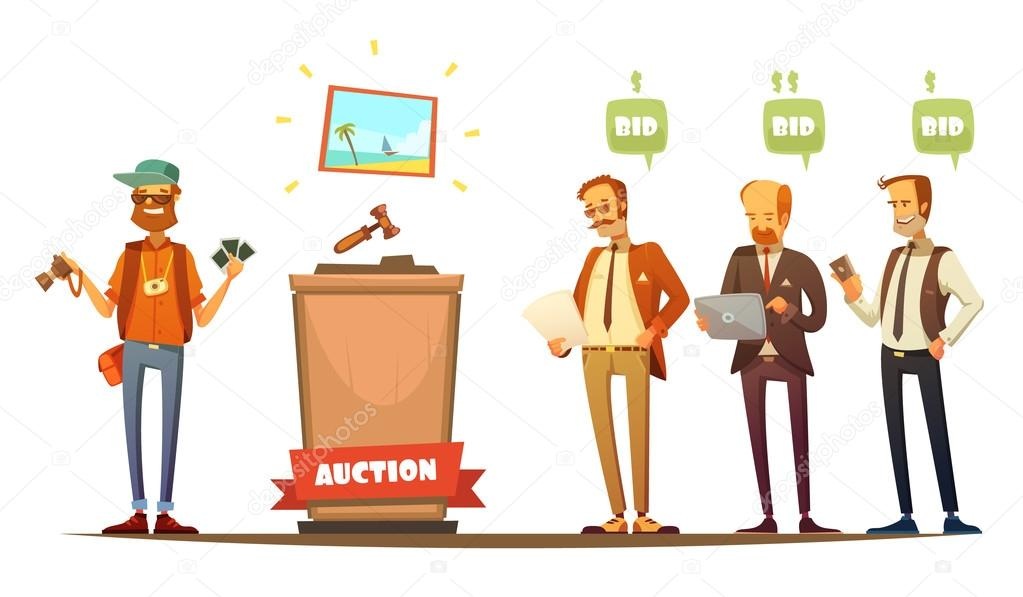 CORRUPCIÓN EN LOS NEGOCIOS ENTRE PARTICULARES
Quien por sí o por interpósita persona, consigue para una empresa mercantil, sociedad, asociación, fundación u organización o a sus titulares, socios, directivos o empleados, un beneficio o ventaja indebidos, a cambio de favorecerle a él o a un tercero frente a otros y con ello afecta gravemente a la competencia, debe ser castigado con la pena de prisión de 2-6 A, inhabilitación especial para el ejercicio de industria o comercio por el doble de tiempo que dure la pena de prisión y multa por cantidad igual o hasta el triple del valor del beneficio o ventaja.
Con las mismas penas debe ser castigado el titular, socio, directivo, empleado o colaborador de una empresa mercantil, o de una sociedad, asociación, fundación u organización que en relación con actos de comercio y afectando gravemente a la competencia, por sí o por persona interpuesta, recibe un beneficio o ventaja de cualquier naturaleza no justificados, a cambio de favorecer frente a terceros a quien le otorga el beneficio o ventaja.
CORRUPCIÓN EN EL DEPORTE
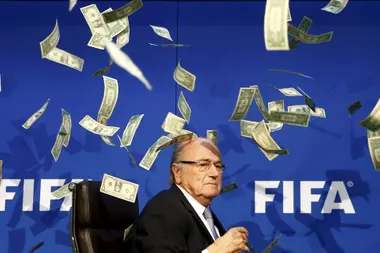 Lo dispuesto en el artículo anterior (CORRUPCIÓN EN LOS NEGOCIOS ENTRE PARTICULARES) es aplicable, en sus respectivos casos, a los directivos, administradores, empleados o colaboradores de una entidad deportiva, cualquiera que sea la forma jurídica de ésta, así como a los deportistas, árbitros o jueces, respecto de aquellas conductas que tengan por finalidad predeterminar o alterar de manera deliberada y fraudulenta el resultado de una competición, prueba o encuentros deportivos profesionales.
La Conspiración, proposición o provocación para cometer CNEP y CD debe ser castigada con las penas reducidas en 2/3
FALSEDAD DE CUENTAS, INFORMACIÓN FINANCIERA U OTROS
Los administradores de hecho o de derecho de una sociedad constituida o en formación, que falsean las cuentas anuales o información financiera u otros documentos que deben reflejar la situación económica o jurídica de una entidad, de forma idónea para causar un perjuicio económico a la misma, a alguno de sus socios o a un tercero, deben ser castigados con la pena de prisión de uno (1) a cuatro (4) años y multa de doscientos (200) a seiscientos (600) días, así como inhabilitación especial por el doble de tiempo que dure la prisión.
 
En caso de que se llegase a producir un perjuicio económico, la pena se debe aumentar en un tercio (1/3) a no ser que de la aplicación de otros preceptos del presente Código, resultaré pena más grave, en cuyo caso se debe aplicar éstos.
GESTIÓN ABUSIVA
Quienes prevaliéndose de su situación mayoritaria en las asambleas generales de socios o accionistas o en el órgano de administración de cualquier sociedad constituida o en formación, imponen acuerdos abusivos, con ánimo de lucro propio o ajeno, en perjuicio de los demás socios o accionistas y sin que reporten beneficios a la sociedad, deben ser castigados con las penas de prisión de uno (1) a cuatro (4) años o multa por una cantidad igual o hasta el triple del beneficio obtenido, e inhabilitación especial para profesión, oficio, comercio e industria por el doble de tiempo que dure la prisión.
OBTENCIÓN DE ACUERDO MEDIANTE MAYORÍA FICTICIA
La Pena de 1-4 de GA se debe agravar en un tercio (1/3) en aquellos casos en que el acuerdo abusivo sea adoptado, en perjuicio de la sociedad o de alguno de sus socios, por una mayoría ficticia, obtenida, ejecutando alguna de las conductas siguientes:

Negándole el derecho al voto a personas que legalmente lo tienen reconocido;

Concediéndole derecho al voto a personas que legalmente carezcan de este derecho;
 
Abusando de firma en blanco
 
Por cualquier otro medio semejante a los anteriores.

Lo anterior se debe aplicar sin perjuicio de las penas que correspondan, en su caso, por la comisión de otros delitos
NEGATIVA O IMPEDIMENTO DEL CONTROL DE ENTIDADES SUPERVISORAS
Los administradores de hecho o de derecho de cualquier sociedad constituida o en formación, sometida o que actúe en mercados sujetos a regulación administrativa, que nieguen, impidan u obstaculicen la actuación de entidades, órganos o instituciones reguladoras o de control, o de las personas encargadas de estas funciones, deben ser castigados con la pena de prisión de uno 1-4 años, multa de 200-400 días e inhabilitación especial para profesión, oficio, comercio e industria por el doble de tiempo que dure la prisión.